Welcome to Formal Variance Waiver Process Overview
Using Teams
Participants are muted; to ask a question, either:
Ask in the chat:
Raise your hand 
    to be unmuted:

If you have trouble with your audio:
Check your device settings:
If needed, call in by phone:
+1 929-341-4269,,575059478#   
Phone Conference ID: 575 059 478# 

Automated live captioning                     is available:
Agenda Summary
Defining the Variance Waiver
Variance Waiver Process
Required Forms





The webinar will begin 2 minutes after the hour
PPT and other resources are available for download: https://www.cde.state.co.us/cdefinance/auditunit_trainings
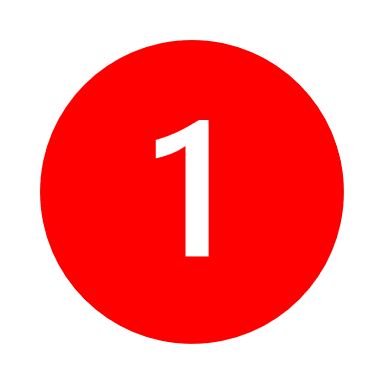 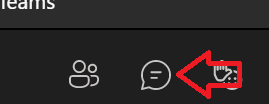 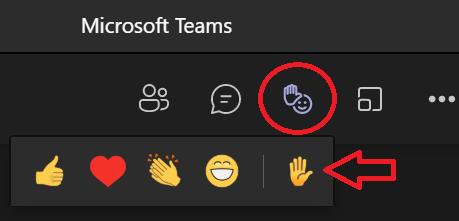 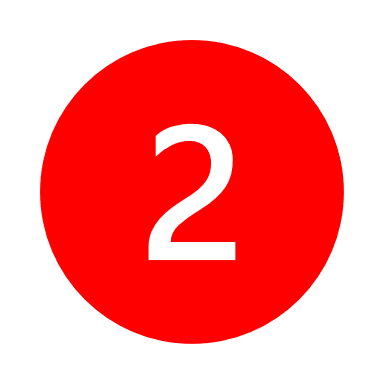 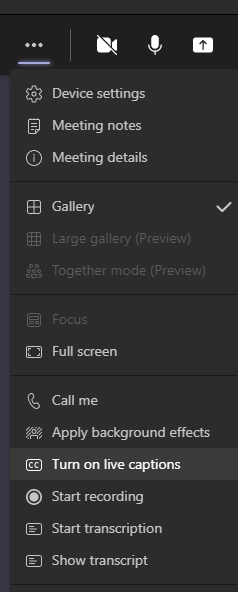 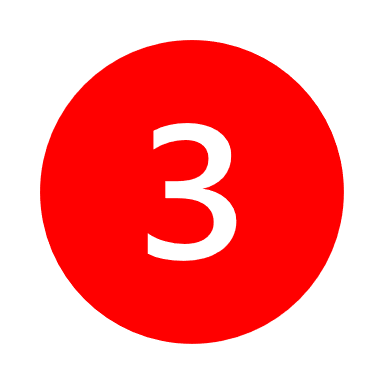 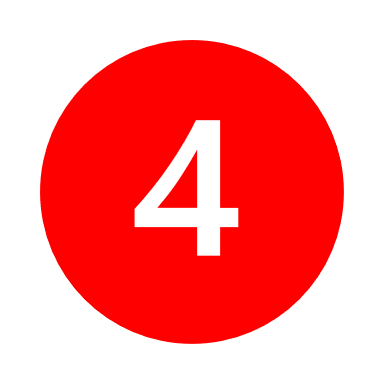 1
Variance Waiver ProcessOverview
Office of Blended and Online Learning
School Finance and Operations
Date: 05/24/2022
2
Detailed Agenda
Defining the Variance Waiver
Related Guidance & Resources for Other Purposes
Blended Learning and Supplemental Online Guidance
Variances Available
Variance Waiver Process
Phases
Using Syncplicity
Required Forms
Data Form
Narrative Form
3
Terminology
Instructional Model
Planned program of services falling outside of the posted guidance for using Supplemental Online and/or Blended Learning Courses for funding purposes.

Supplemental Online Course
As described in the posted Supplemental Online guidance, “Supplemental Online courses” refer to courses taken by students enrolled in traditional, brick-and mortar schools (i.e., those with funding codes 80, 82, 85, or 86) in which all of the instruction is received off-site, digitally (with some element of student control over the time, place, path, and/or pace of participation). 

Blended Learning Course
As described in the posted Blended Learning guidance, “Blended Learning courses” refer to courses taken by students enrolled in traditional, brick-and-mortar schools (i.e., those with funding codes 80, 82, 85, or 86) in which some of the instruction is regularly received in person on-site and some of the instruction is received regularly off-site, digitally (with some element of student control over the time, place, path, and/or pace of participation). 

Online School Or Program
An “Online School or Program” does not refer to vendors of particular software, curriculums, or “online courses” (such as Edgenuity, CDLS, Gradpoint, K12, etc.) nor online schools or programs operating out of the state of Colorado (such as Florida Virtual Academy).  It is either a Colorado online public school, or online program operated by a Colorado school district or BOCES that has submitted Authorizers Assurances to the CDE Office of Blended and Online Learning and meets the statutory definition of an online school or program.
4
Guidance for Blended Learning and Supplemental Online Courses
Posted guidance can be found in the 2021 Student October Count Audit Resource Guide.

These sections of the Guide will remain the same for the 2022-2023 school year.

The 2022 Student October Count resource guide will be posted on or before July 1, 2022.

Guides can be found on the School Auditing Office’s Pupil Count webpage:
http://www.cde.state.co.us/cdefinance/auditunit_pupilcount
5
Guidance for Blended Learning and Supplemental Online Courses
The Student October Count Audit Resource Guide addresses not only the general funding and audit documentation requirements at the student level, but also specific course and documentation requirements for course types such as Blended Learning and Supplemental Online courses.
6
2021 Student October Count Audit Resource Guide
7
Course Requirements:  Blended Learning and Supplemental Online Courses
As outlined in the posted guidance, the following requirements must be met in order to include Blended Learning and Supplemental Online courses in the determination for funding:
8
Course Documentation Requirements: Blended Learning and Supplemental Online Courses
To include the digitally-delivered, off-site portion of course instruction in the determination for funding, the following documentation must be provided at the time of audit:
Policy: Local Board of Education definition of educational process which specifically includes Blended Learning and/or Supplemental Online courses.
Governance: Description of district policy that outlines:
Acceptable synchronous/asynchronous ways in which teacher-pupil instruction and contact time can occur outside of the classroom
Acceptable ways in which attendance/participation will be documented during the off-site portion of the class
Schedule clearly indicating the dates/times in which students receive in-person/synchronous instruction (Course Requirement #3)
List of all Blended Learning and Supplemental Online courses being offered during the fall term at each school
9
Variance Waiver
The Variance Waiver may waive course requirements 1 and 3 of the posted guidance; however, the Variance Waiver:
Does NOT waive course requirements 2 or 4
Does NOT waive course documentation requirements
Does NOT waive individual student funding or audit documentation requirements.
10
Variance Waiver
The Variance Waiver waives the following course requirements only:
11
Variance Waiver
2-year Variance Waiver:
Districts and schools had the opportunity to request a Variance Waiver during the 2021-2022 school year; Variance Waivers granted during the 2021-2022 school year are good for 2 years (2021-2022 and 2022-2023).

1-year Variance Waiver:
Districts and schools that did not request the Variance Waiver during the 2021-2022 school year can request a 1-year Variance Waiver that will apply to the 2022-2023 school year.
12
Process
The Variance Waiver process consists of 2 steps:
13
Initial Variance Waiver Request
The purpose of the Initial Variance Waiver Request is for districts and schools to notify CDE of their intent to utilize an existing waiver, or request a new waiver, for the 2022-2023 school year through the completion of the corresponding survey by the applicable deadline.

Districts and schools continuing with a 2-year Variance Waiver should complete the survey found at the following link no later than June 15, 2022: https://forms.gle/cQxziqRQ1dUstJfv8 

Districts and schools requesting a new 1-year Variance Waiver should complete the survey found at the following link no later than August 15, 2022: https://forms.gle/RaNEpZNA6B5Johrq7
14
Formal Variance Waiver Request
The Formal Variance Waiver Request includes the completion of two forms that must be completed and submitted to CDE via Syncplicity no later December 2, 2022:
Data Form
One data form is required for each entity for which a waiver request was submitted
Identifies total number of learning models the district or school has implemented and to which the Variance Waiver applies 
Gives specific high-level information about each model
Lists all students reported in the 2022 Student October Count who were participating in those instructional models and to whom the waiver would apply for funding purposes
Narrative Answer Form 
One narrative form is required for each learning model identified in the Data Form 
Describes various aspects of each model with context and qualitative details
15
Formal Variance Waiver Request Forms
Both the Data Form and the Narrative Answer Form templates will be uploaded to the district’s or school’s main BLI Syncplicity folder.
16
Syncplicity Folders
CDE uses Syncplicity to securely share and transmit information containing Personally Identifiable Information (PII).
The Formal Variance Waiver forms for 2022-2023 will be available via Syncplicity on October 17, 2022.  
Districts and schools with a  2-year Variance Waiver already have Syncplicity folders shared with them; this folder contains two subfolders: 
21-22_Completed Variance Waiver Forms
22-23_Completed Variance Waiver Forms
Districts and schools with a 1-year Variance Waiver will have a Syncplicity folder shared with them; this folder will contain one subfolder:
22-23_Completed Variance Waiver Forms
17
Syncplicity Folder: 2-Year Variance Waiver Holders
18
Syncplicity Folder: 1-Year Variance Waiver Holders
19
Instructions
20
Completing the Forms
Identify how many different instructional models your district or school has implemented.
Complete the “Questions” tab on the Data Form (in Excel).
Fill out the top section, including the number of instructional models.
Fill out an Instructional Model question block for each different model.
Ex: if your district has 3 instructional models, you should fill out Instructional Model 1, Instructional Model 2, and Instructional Model 3.
Complete the “Student Data” tab on the Data Form (in Excel).
Enter the school code and SASID of each participating student.
Identify the instructional model in which each listed student was participating as of October 3, 2022 (and as reported in Student October).
For each instructional model, complete a “Narrative Form” (in Word).  
Label the Narrative Form with the number corresponding to the instructional model number used on the data form.
Answer all questions in detail, specific to the instructional model being discussed.
Ex: if your district has 2 instructional models to which the Variance Waiver applies, you should complete 2 Narrative Forms.
21
Data Form— “Questions” tab
22
Data Form— “Student Data” tab
23
Narrative Form
24
Contact:BLI@cde.state.co.us
25